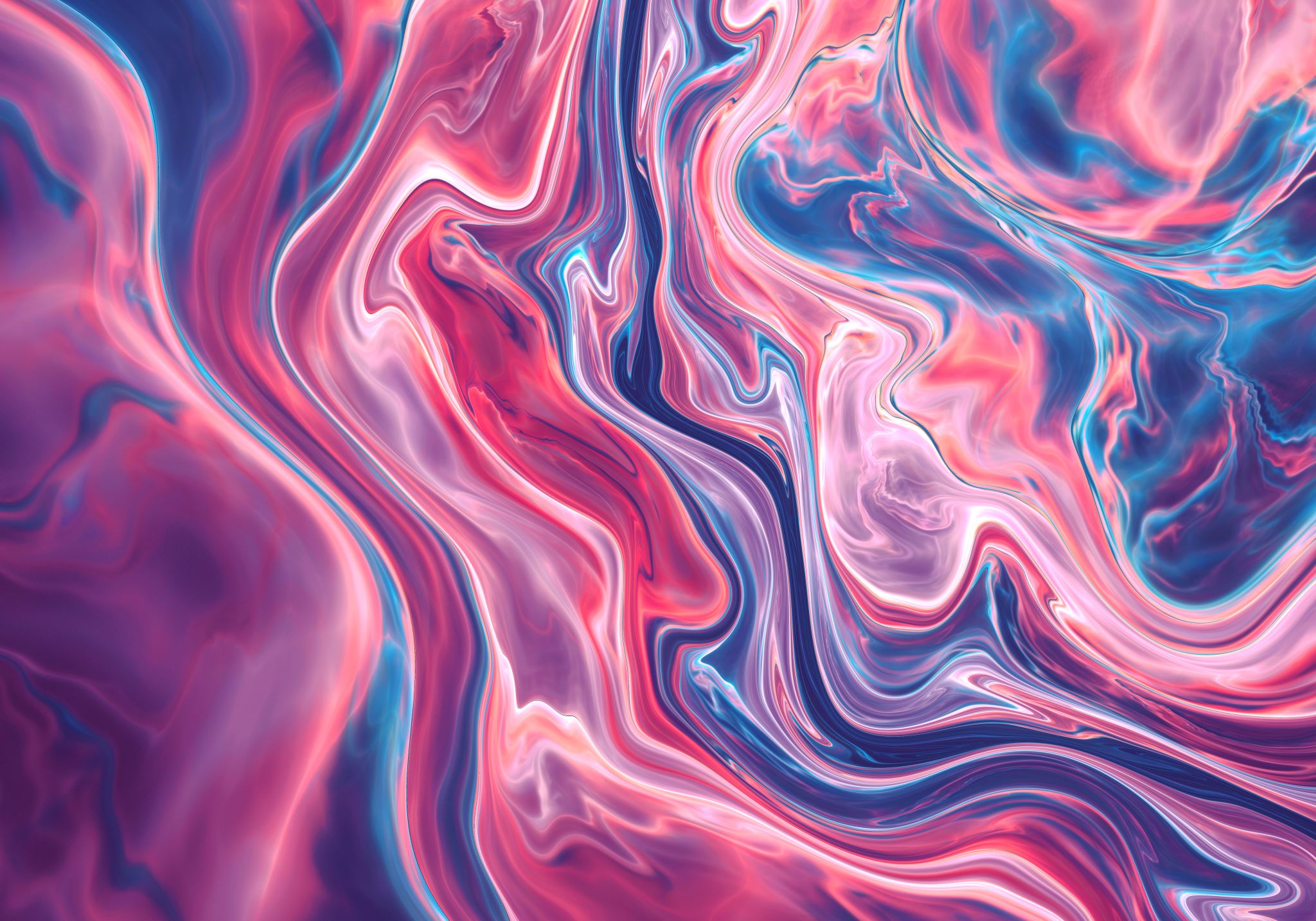 Föräldramöte 26/9-22               Välkomna
Upprop
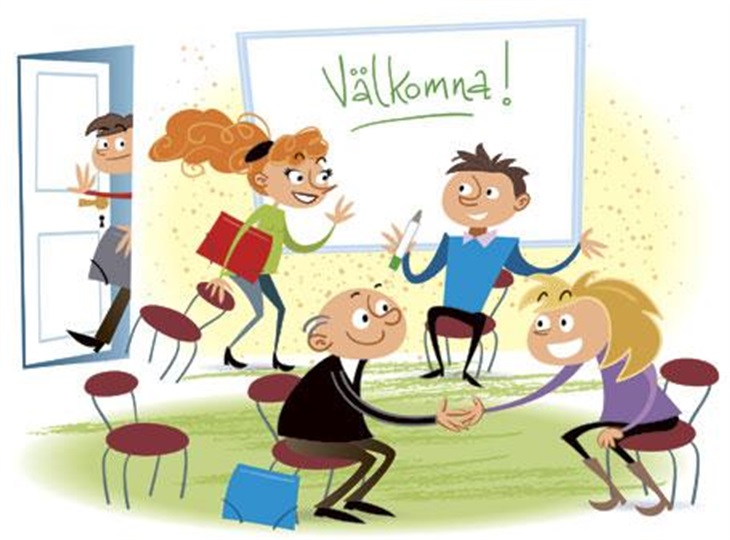 2
9/28/2022
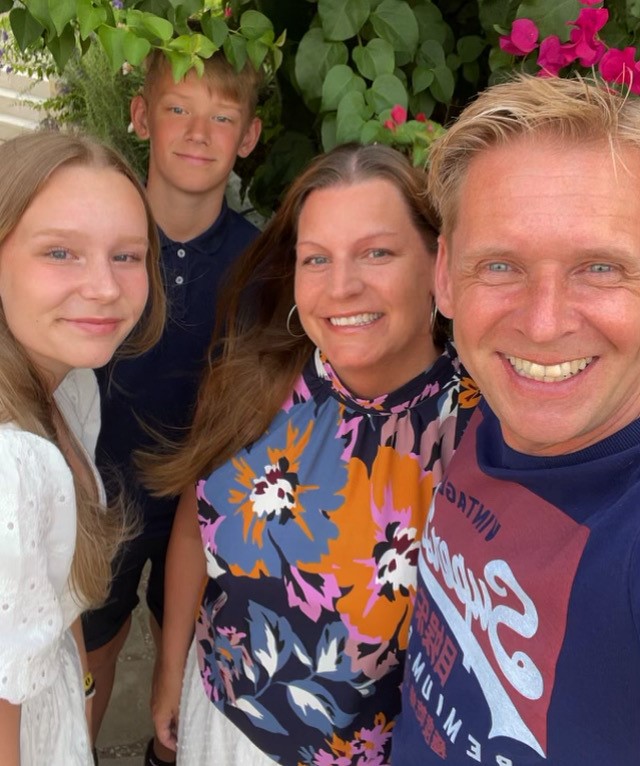 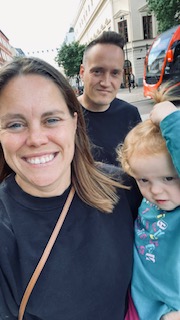 Presentation Åsa och Anna
Läget i klassen/grupperna
* Resurser
* Arbetsmässigt
* Klimatet* Lärare/speciallärare
4
9/28/2022
[Speaker Notes: 2 grupper, 18 elever i varje grupp. Samma grupper sedan årskurs 4. Tanken är att vi fortsätter med det. 
Skolan har startat en flexgrupp – några av våra elever går större delen av skoldagen. 5B finns det en resurs i klassen. Vi är alltid två i 5B. Behovet är större där. Större resurstimmar även i 5A. BRA med resurser!
Arbetsmässigt – skillnader mellan grupperna. Vi försöker stärka eleverna för att dem ska våga visa sina kunskaper. 
Klimatet – för det mesta bra…roliga och nyfikna barn
Lisa – specialpedagog
Flexgrupp – speciallärare och specialpedagog]
Förväntningar
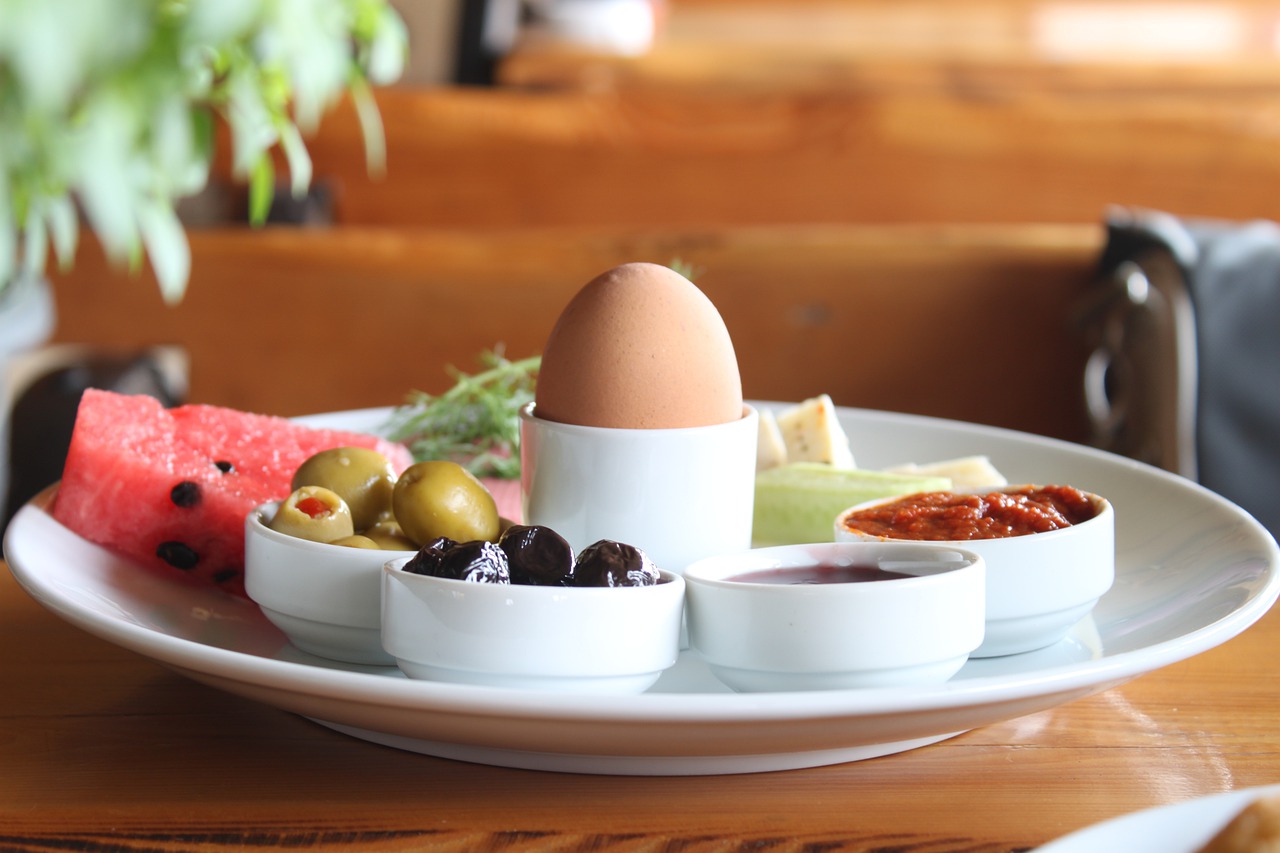 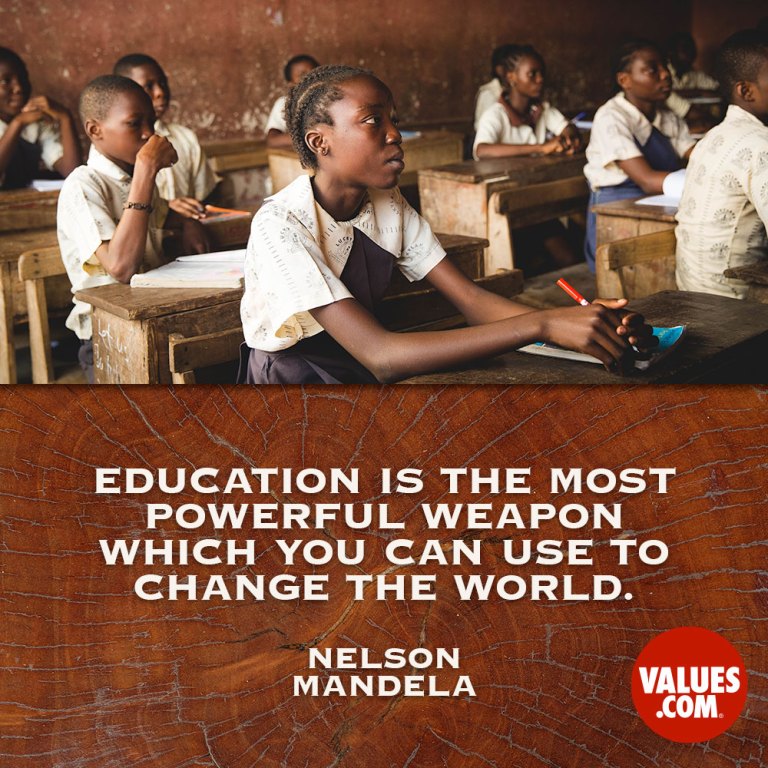 * Mätta   (ev. mellanmål)* Utsövda* Prata gott om skolan* Stötta i hemmet vid behov (läxor)
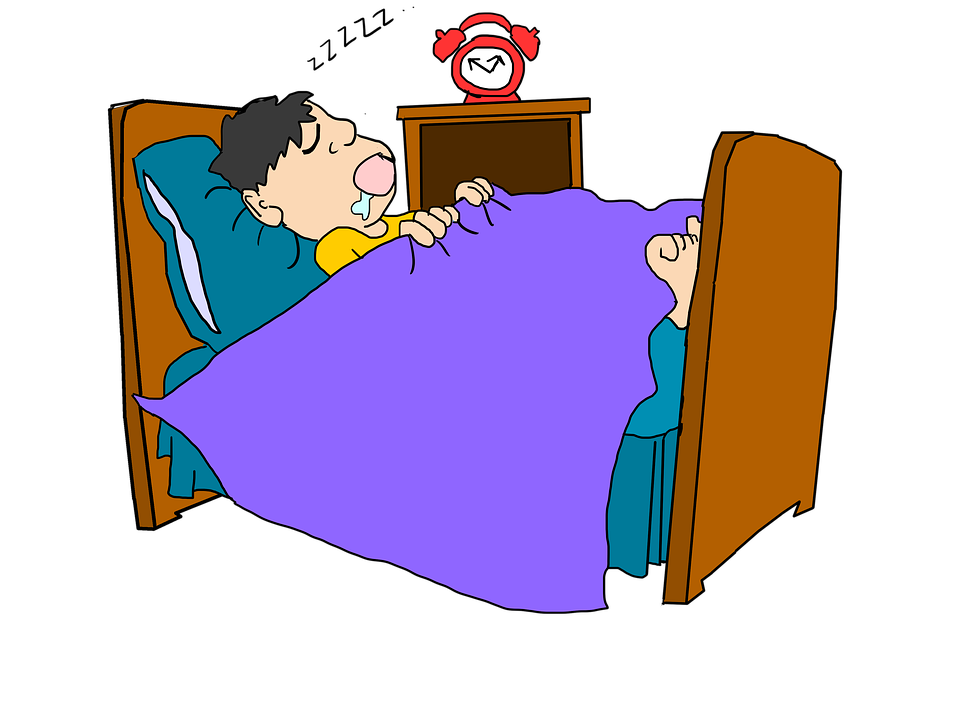 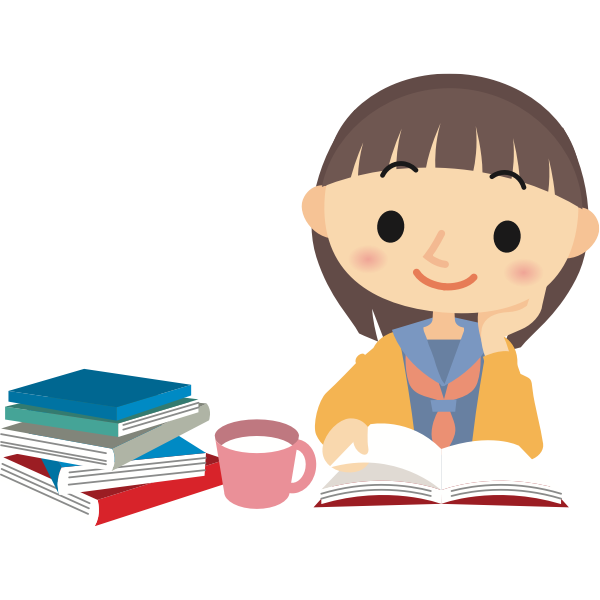 5
9/28/2022
Allmänt
Skola24
Elevuppgifter  (specialkost+allergier) 
Bloggen (prenumerera) länk
Jobbar i:Classroom, NE.SE, Skolon
www.matematikabg.se
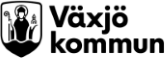 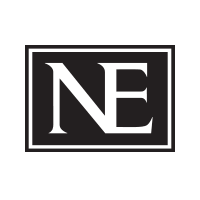 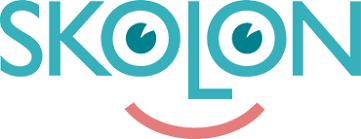 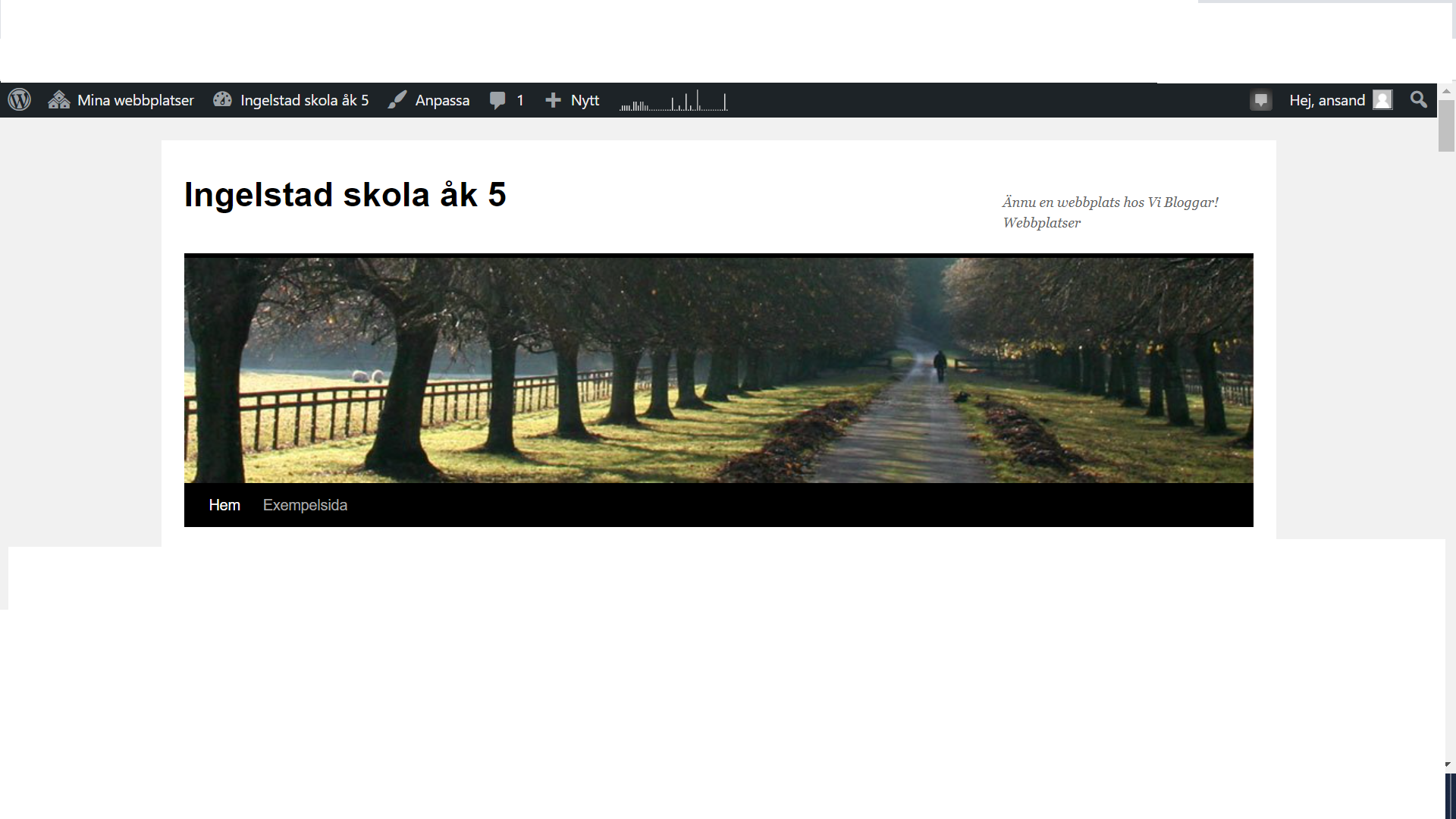 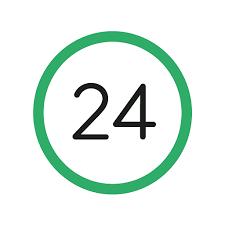 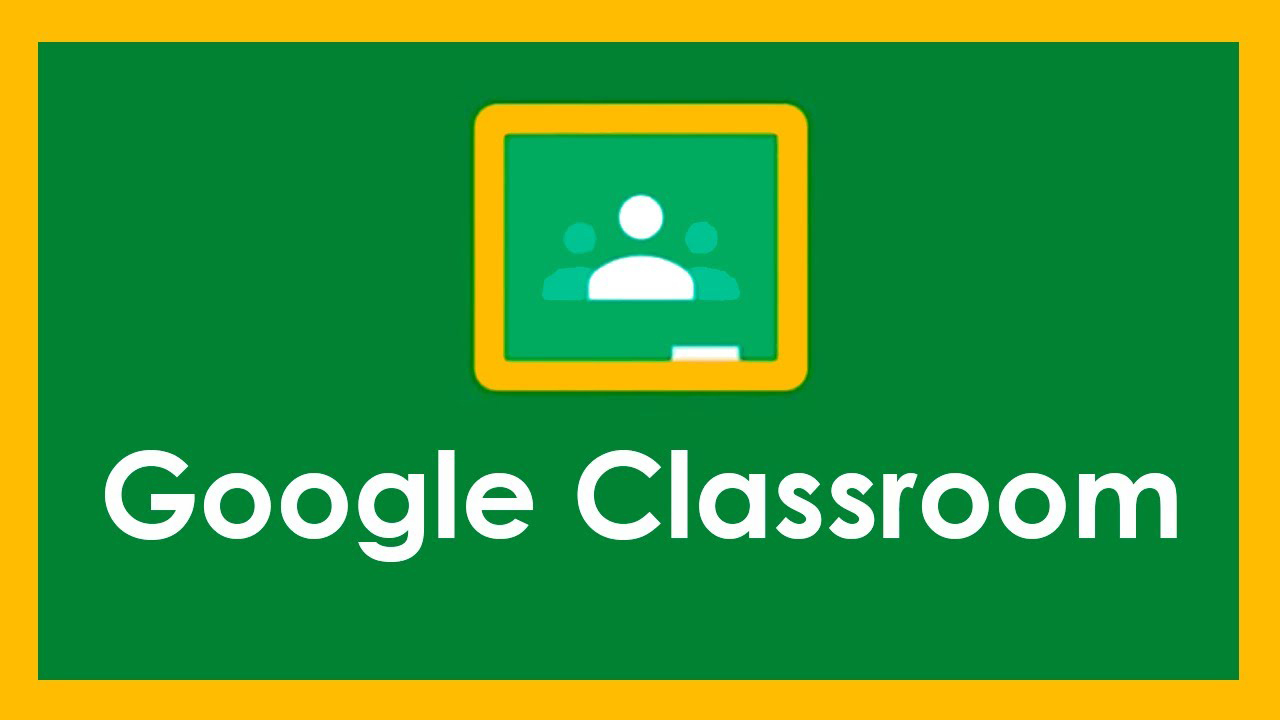 6
9/28/2022
Det här fotot av Okänd författare licensieras enligt CC BY-NC-ND
[Speaker Notes: Barn och elevuppgifter (vaxjo.se)
https://ingelstadskolaak4.vibloggar.nu/
Prenumerera på bloggen via e-post – bloggar varje fredag
www.matematikabg.se]
Betyg
Första gången på höstterminen i åk 6
Fem godkända betygssteg A-E (F ej godkänt betyg)
Film: https://www.youtube.com/watch?v=MOKqtoy6UP4&t=403s
Vi såg till 07:43
7
9/28/2022
[Speaker Notes: Första 7:40 min - https://www.youtube.com/watch?v=MOKqtoy6UP4]
Nätsäkerhet
Vem kan finnas på andra sidan skärmen?
Lagar och regler
 
Om någon skickar oönskade nakenbilder till dig, eller vill att du ska skicka nakenbilder på dig själv, är polisens tips att:
Stoppa kontakten.
Skärmdumpa, radera inget.
Berätta för en vuxen du litar på och polisanmäl så fort som möjligt.
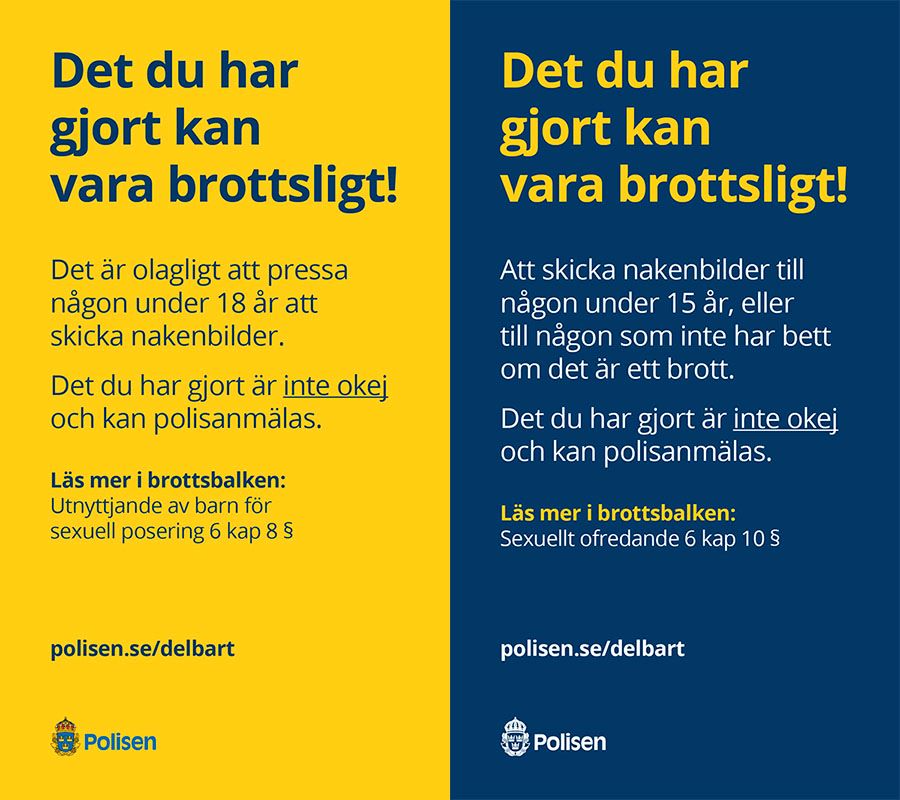 polisen.se/delbart
8
9/28/2022
Utvecklingssamtal
9
9/28/2022
[Speaker Notes: Ni är alltid välkomna!]